Titel van het
document
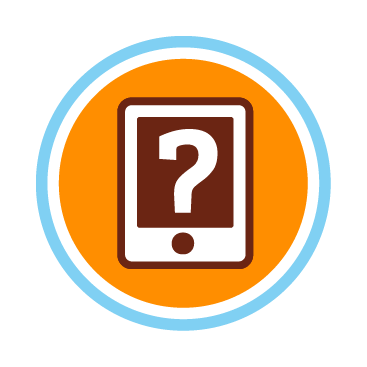 Wat is het?
•	Tekst.
•	Tekst.
•	Tekst.
•	Tekst.
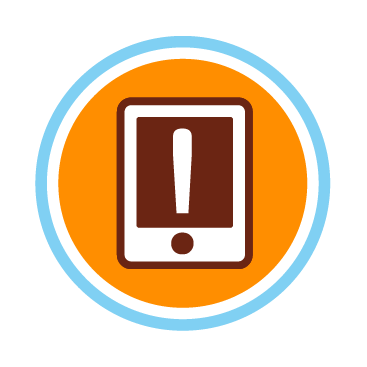 Welke gevolgen heeft het voor jouw bedrijf?
•	Tekst.
•	Tekst.
•	Tekst.
•	Tekst.
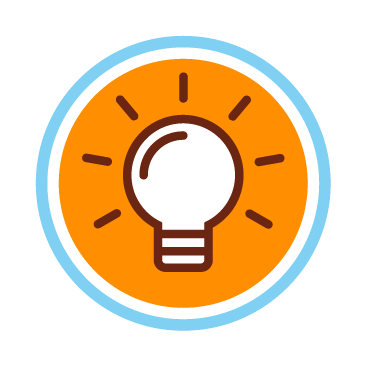 Hoe kun je het voorkomen?
•	Tekst.
•	Tekst.
•	Tekst.
•	Tekst.